Тема урока:	Оборудование, инструменты и приспособления для обработки текстильных материалов.
Цели урока:
- Знать устройство швейной машины, выполнять машинные строчки
- Уметь применять утюг для влажно тепловой обработки швейных изделий, регулировать параметры ВТО на утюге в зависимости от состава материалов
- Знать технику безопасности при работе на швейной машине и при работе с утюгом, терминологии машинных и влажно-тепловых работ
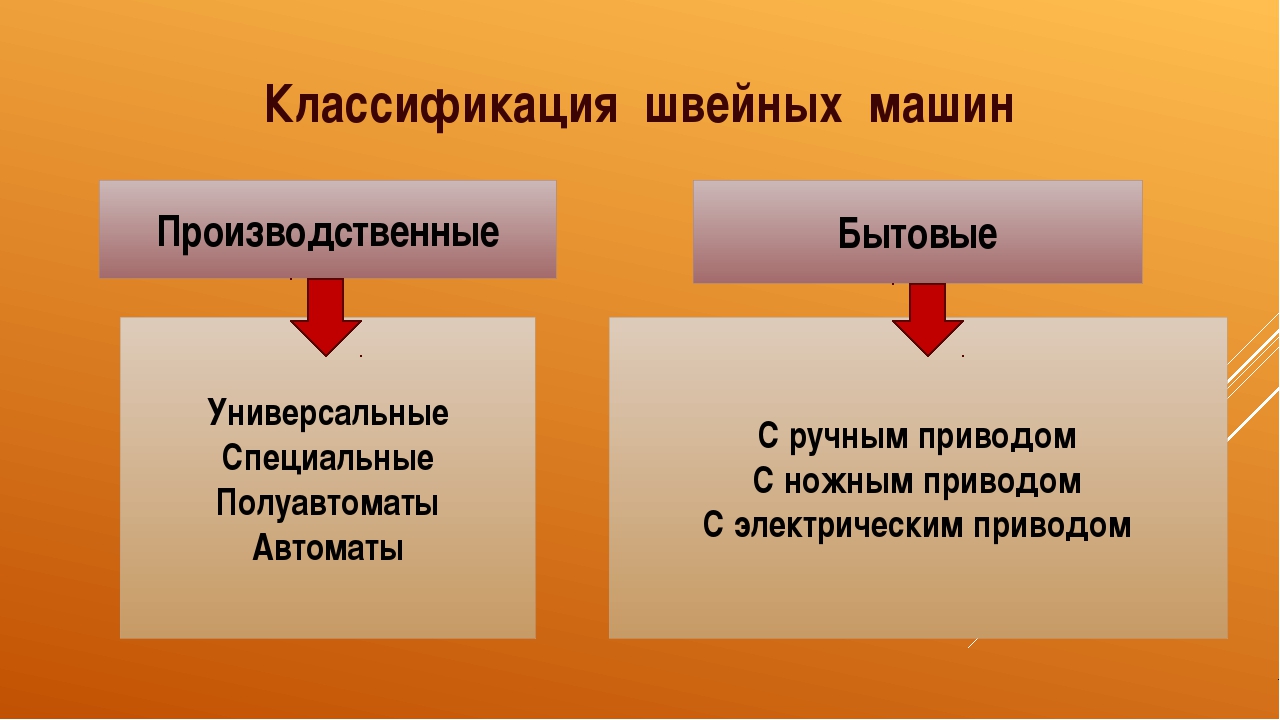 Классификация швейных машин
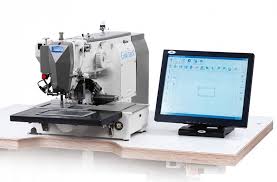 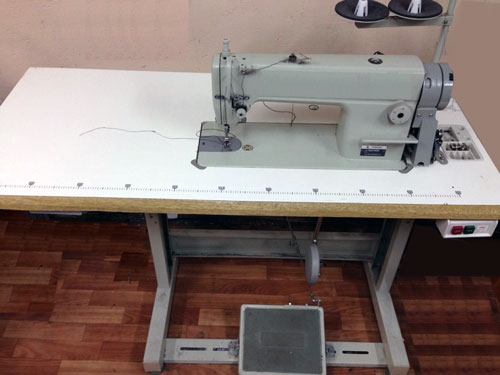 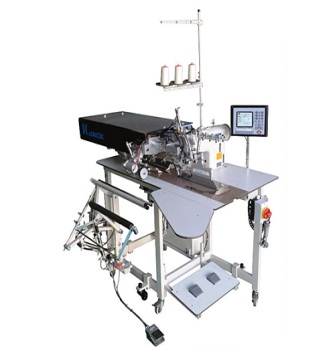 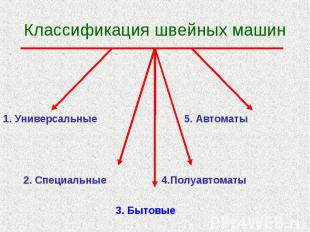 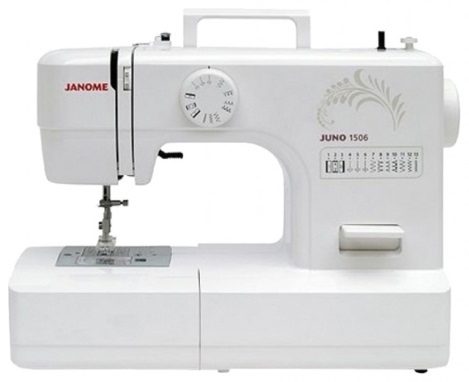 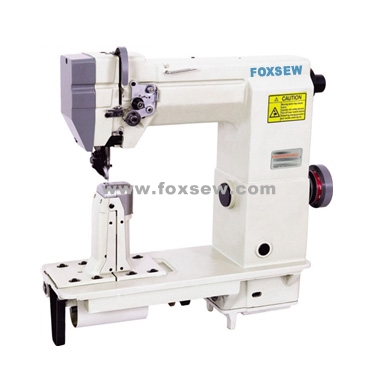 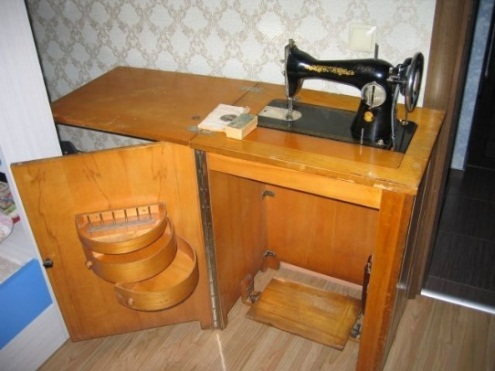 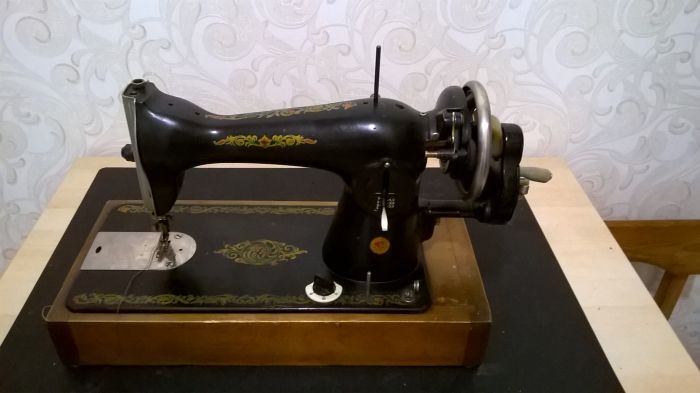 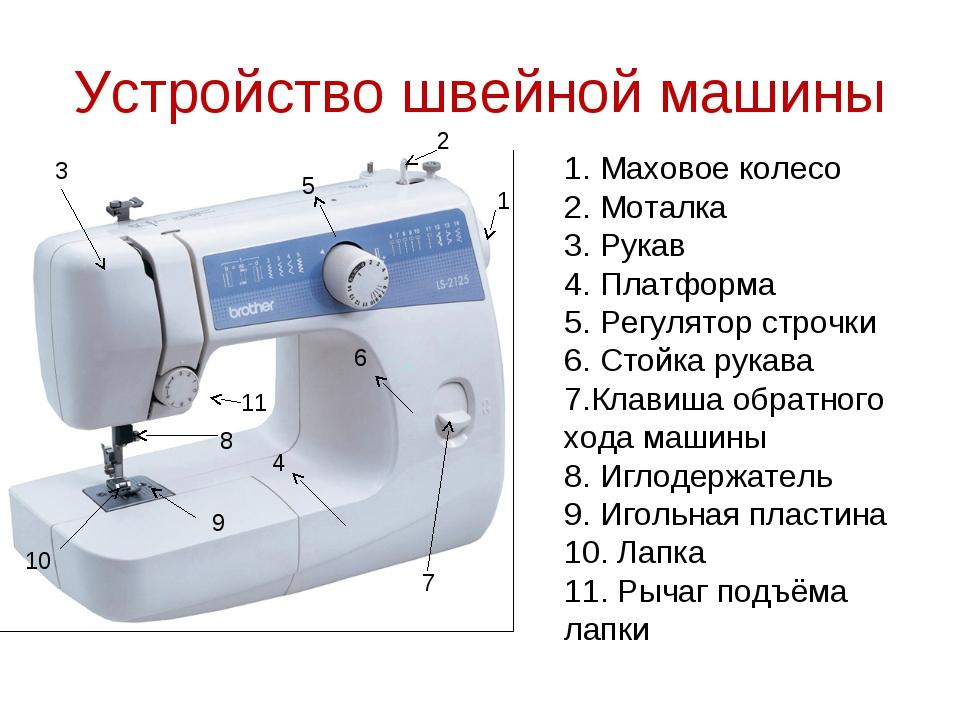 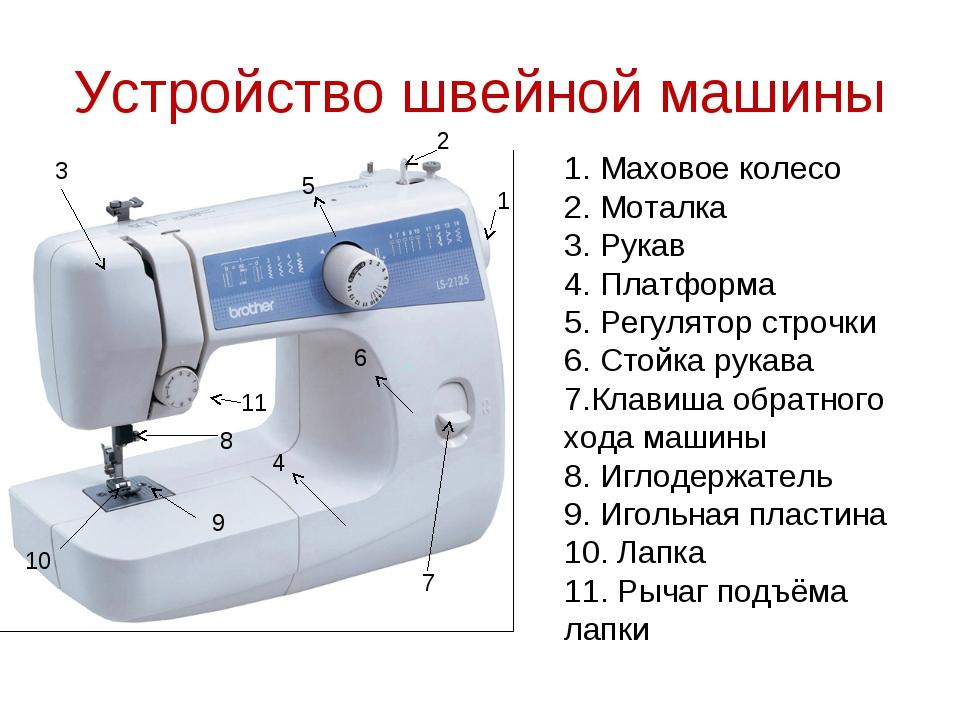 Виды приводов
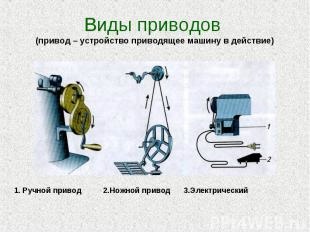 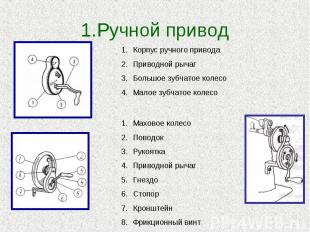 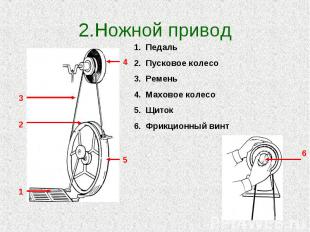 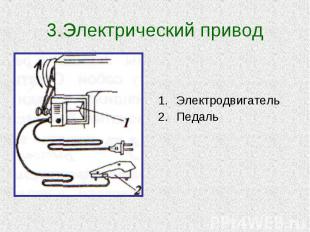 Виды машинных строчек
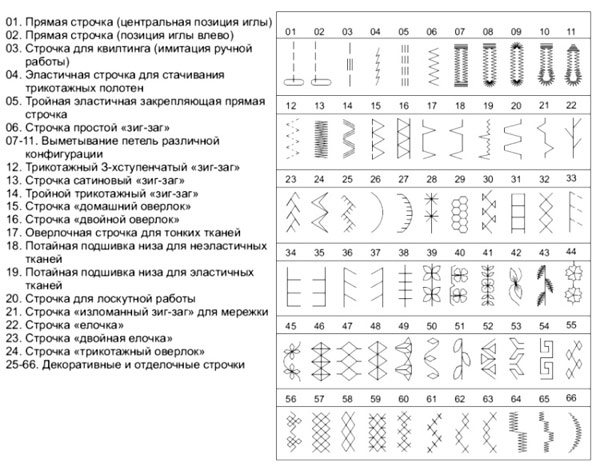